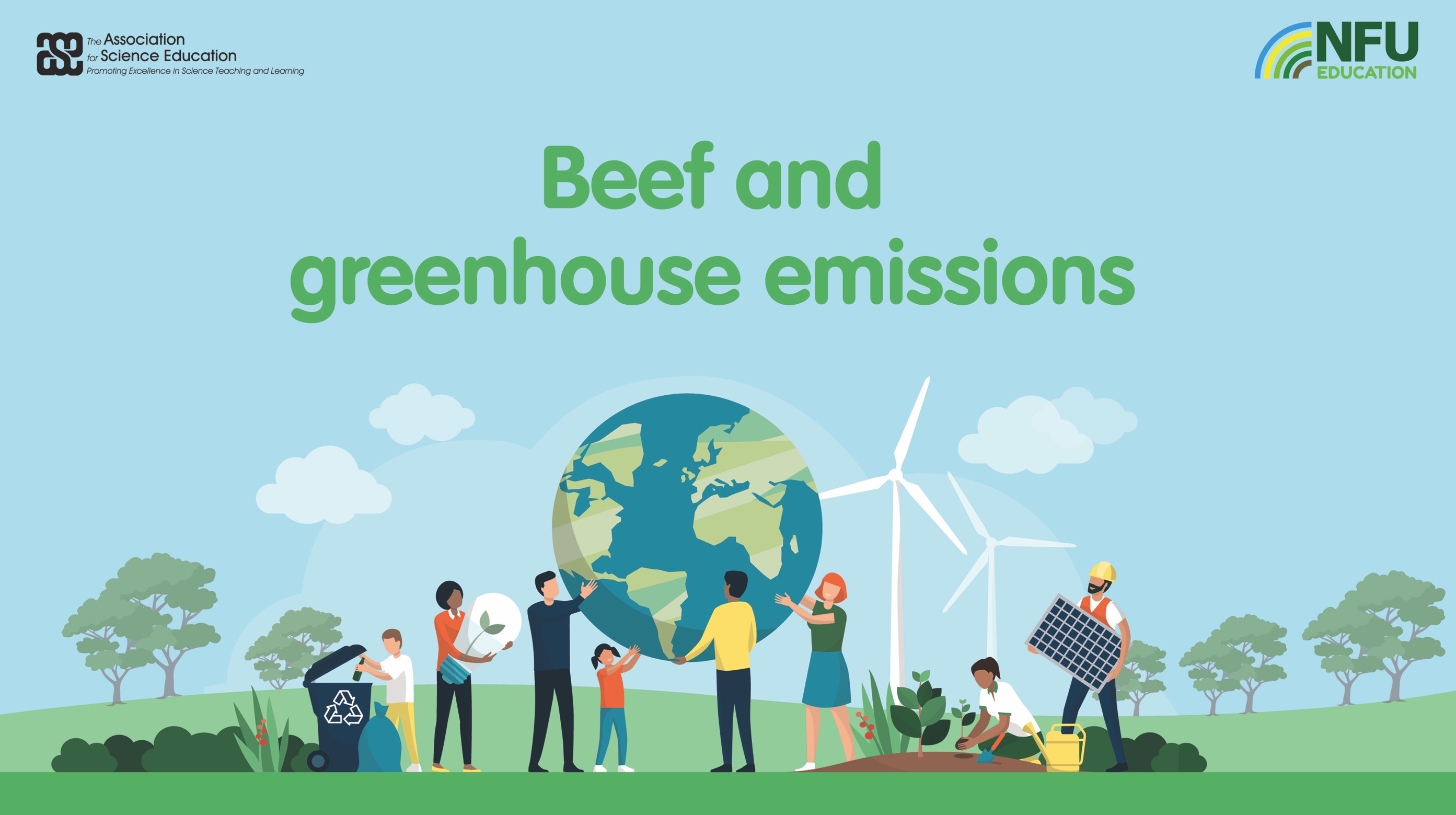 Climate change is causing severe drought in some countries…
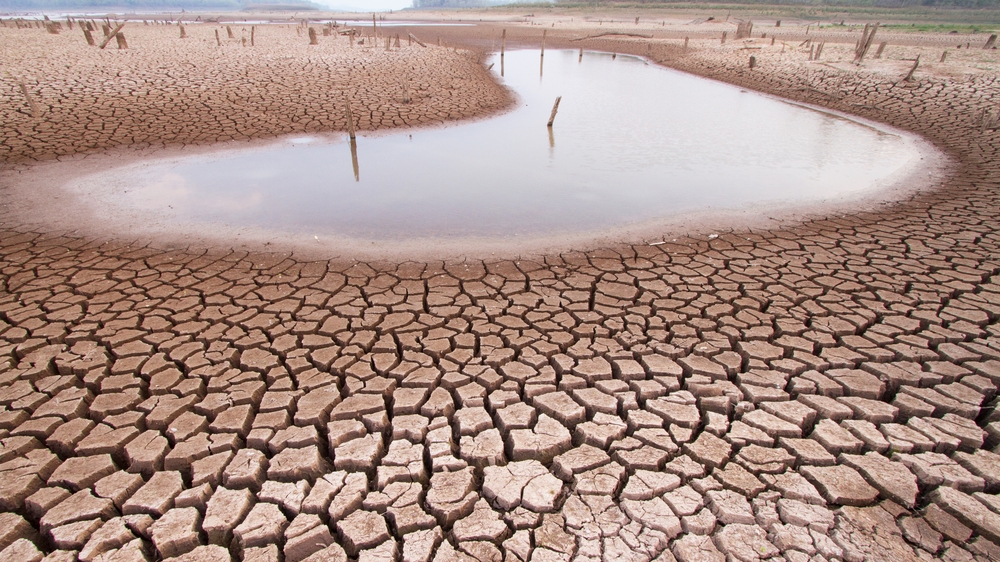 …and is causing extreme weather events in others.
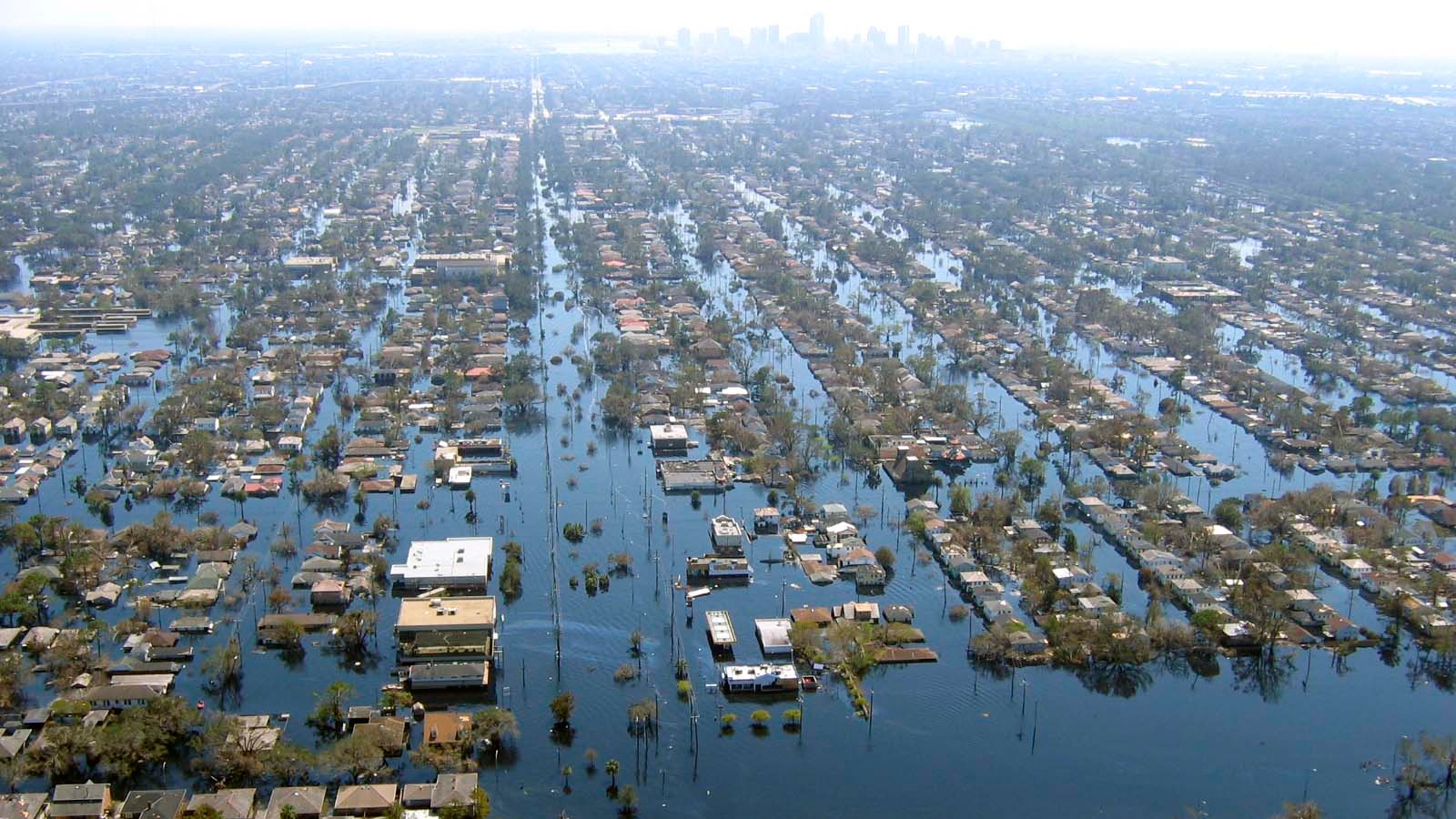 Slash and burn of rainforests releases millions of tonnes of carbon dioxide into the atmosphere…
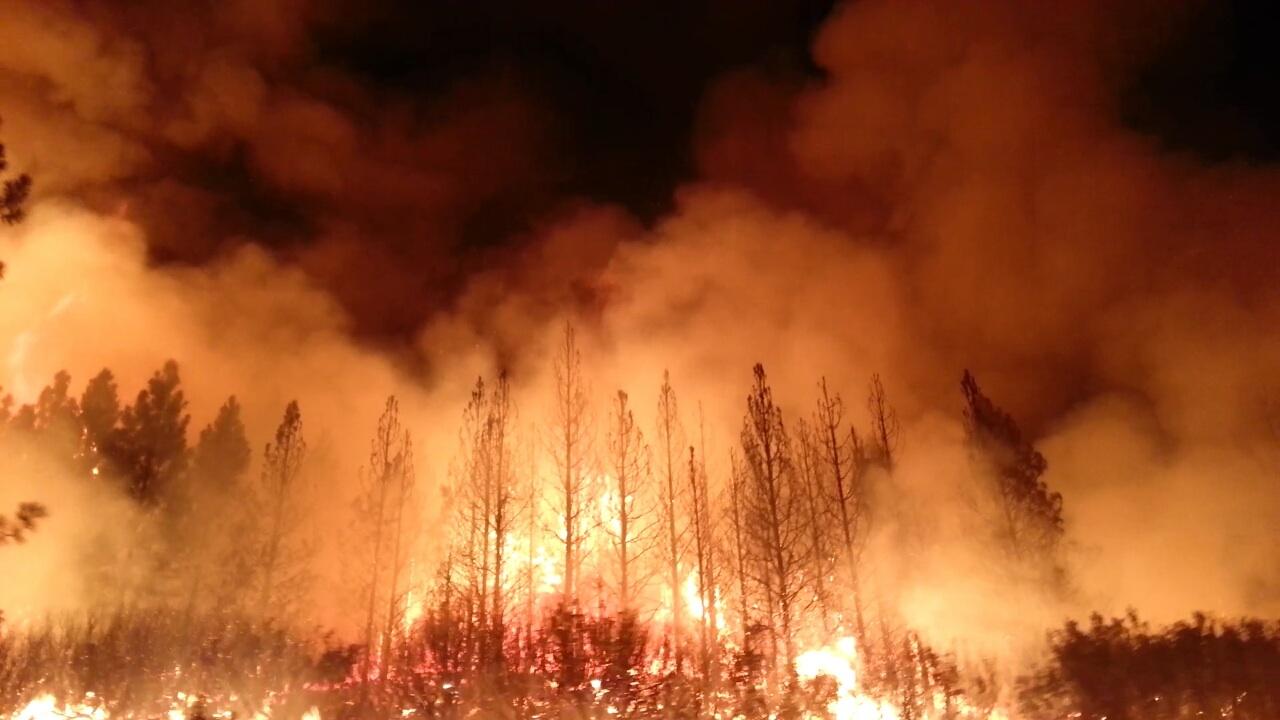 …and the trees are no longer there to remove carbon dioxide from the air by photosynthesis.
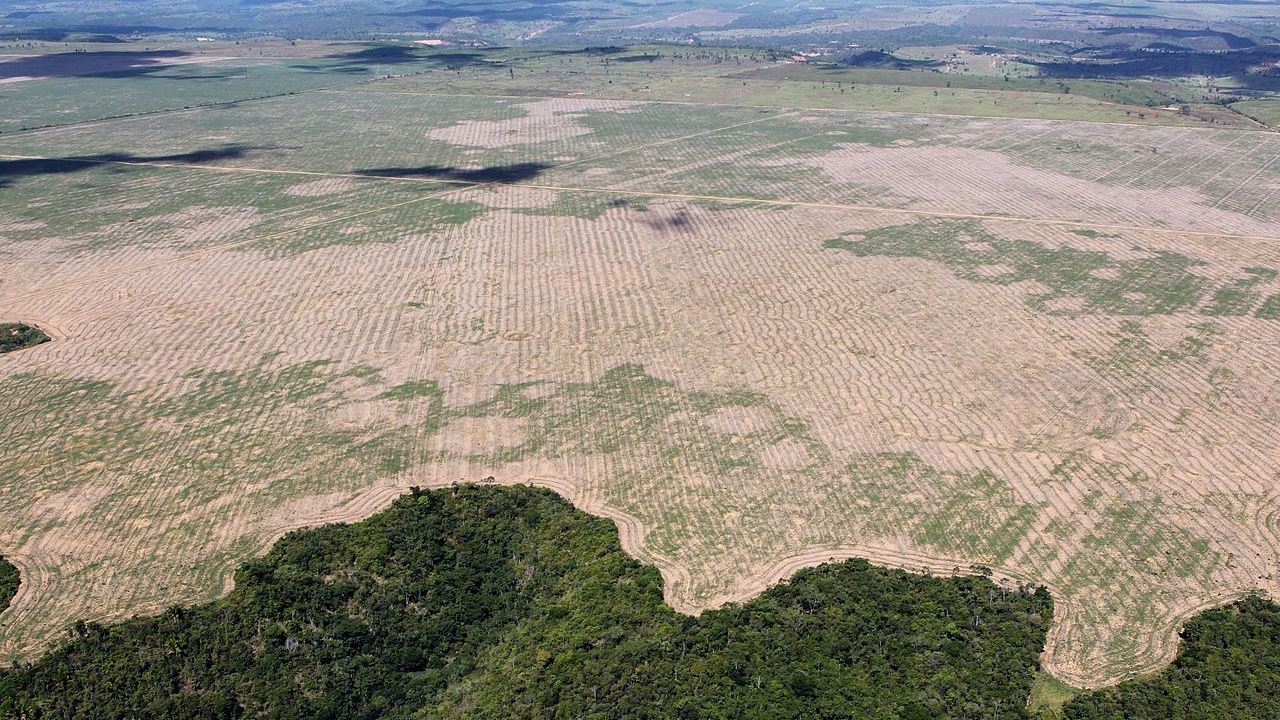 British livestock have amongst the highest welfare standards…
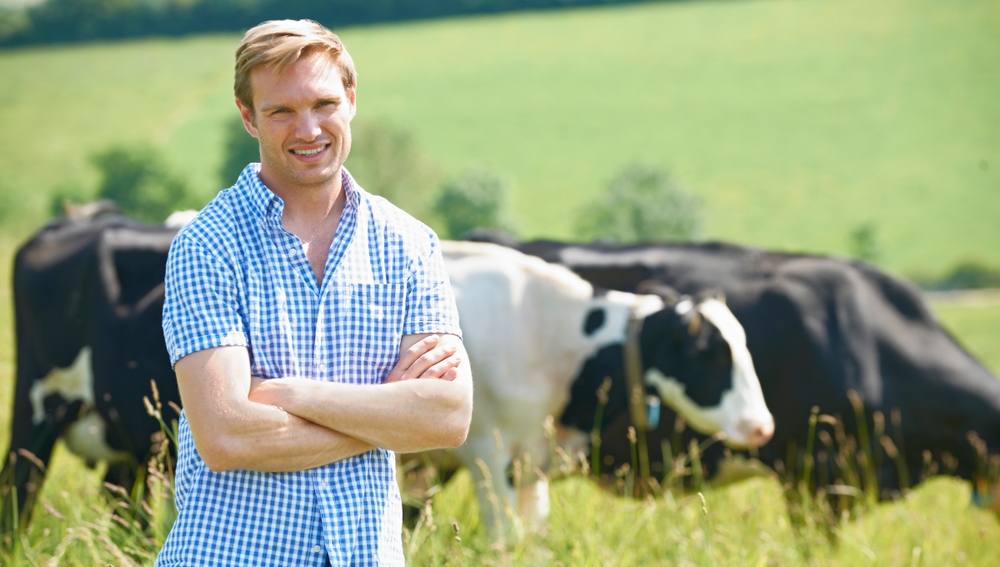 …and locally produced food reduces carbon emissions from transporting food across Planet Earth.
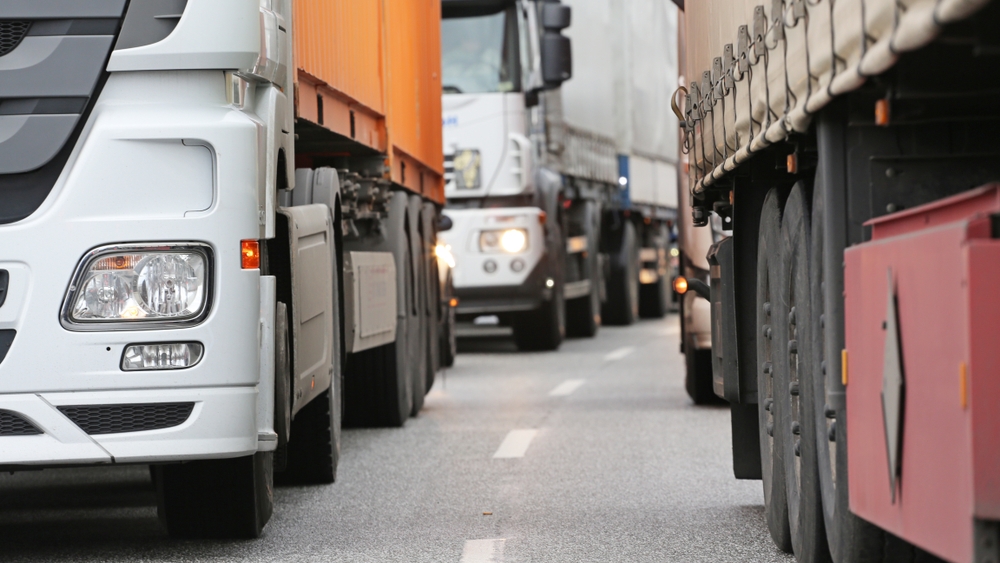 Some food processors and fast-food chains buy their beef from the cheapest source, but it may cost the environment!
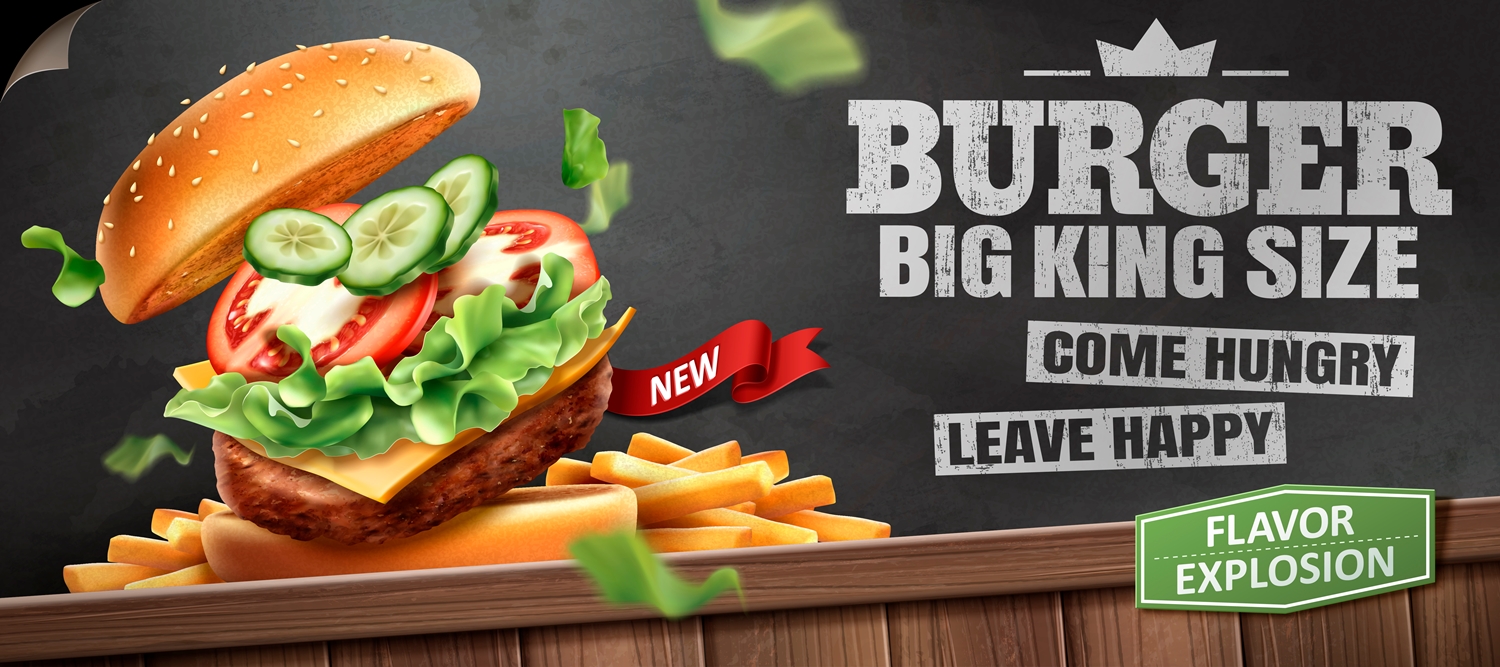